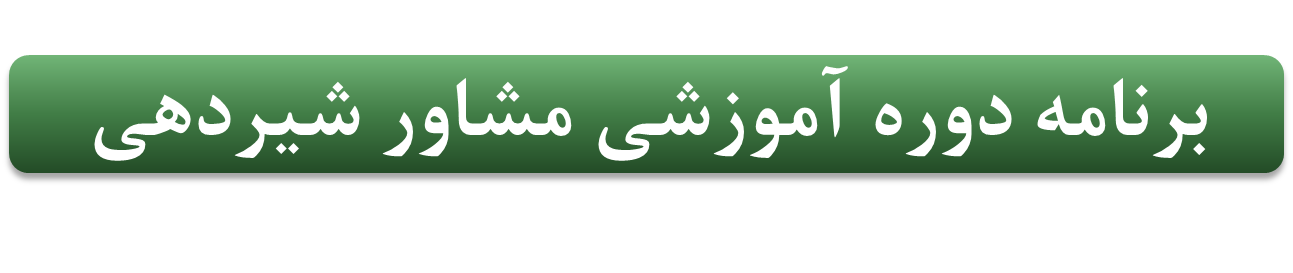 جایگاه تغذیه با شیرمادر در اسلام
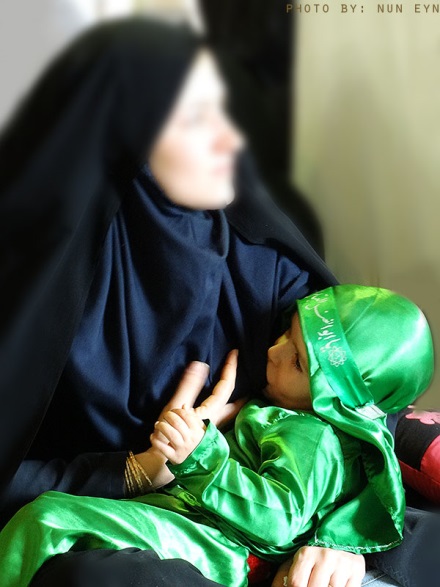 دکتر محمود راوریِ Dr_m_ravari@yahoo.com  94/03/17
رویکرد جهانی به ترویج تغذیه با شیرمادر از چند ده اخیر برای حفظ و ارتقای سلامت و رشد و تکامل مطلوب کودکان و سلامتی جامعه
تحقیقات فراوان و ممتد
فواید بی نظیر شیرمادر
وجود مطالب جالب و بسیار مهم و مطابق با علم امروز در مورد تغذيه با شيرمادر و احكام آن در 14 قرن پیش در آموزش‌های اسلامی:
قرآن کریم (مهمترین و اساسی ترین منبع و قانون اساسی اسلام) 
روايات پيامبر اكرم (ص) و 
معصومين عليهم‌السلا‌م و نيز كتب فقهي (كه بر اساس قرآن، سنت و قواعد فقهي)
آیات قرآنی که مستقیما بحث شیرمادر در آنها مطرح شده شامل:
آیه 233 سوره بقره
آیه 15 سوره احقاف 
آیه 14 سوره لقمان 
آیه 23 سوره نساء
آیه 6 سوره طلاق
آیه 2 سوره حج
آیه 7 سوره قصص 
آیه 12 سوره قصص
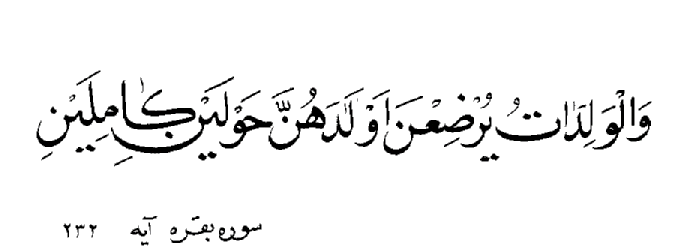 اداره  سلامت  کودکان
…
مادران فرزندان خود را دو سال تمام شیر مى دهند...
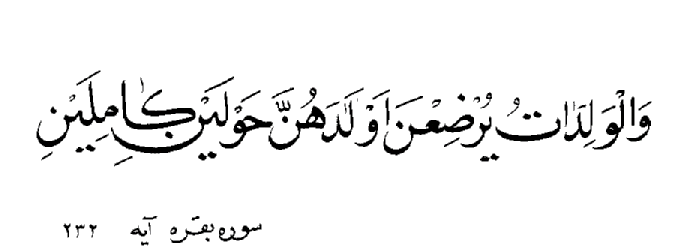 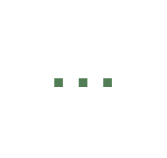 ادامه ترجمه آیه 233 سوره بقره:
(اين) براي كسي است كه بخواهد دوران شيرخوارگي را تكميل كند.
بر آن كس كه فرزند براي او متولد شده (پدر)، لازم است خوراك و پوشاك مادر را به طور شايسته (در مدت شير دادن بپردازد، حتي اگر طلاق گرفته باشد).
 هيچ كس موظف به بيش از مقدار توانايي خود نيست! نه مادر و نه پدر و نه بعلت اختلاف با هم حق ضرر زدن به كودك را دارند،. 
بر وارث او نيز لازم است اين كار را انجام دهد (هزينه مادر را در دوران شيرخوارگي تامين نمايد). 
 اگر آن دو، با رضايت يكديگر و مشورت، بخواهند كودك را (زودتر) از شير باز گيرند، گناهي بر آنها نيست. 
اگر (با عدم توانايي، يا عدم موافقت مادر) خواستيد دايه‏اي براي فرزندان خود بگيريد، گناهي بر شما نيست، به شرط اينكه حق گذشته مادر را به طور شايسته بپردازيد.
حق شيردادن و شيرخوردن 
حق شيرخوار در خوردن آغوز 
مسئوليت پدر و سرپرست
اجتناب از زيان رساندن به مادر و پدر و شیرخوار
ضرورت مشاوره فني و كارشناسي در خصوص از شير گرفتن
شيرمادر و مساله خويشاوندي رضاعي
هفت دستور و نکات مهم درباره شیردادن در این آیه
والِدات، حق حضانت، حق دو جانبه شیردادن به مادر (هم براى رعایت حال فرزند است و هم مادر)، حق رعایت عواطف مادر، بهرمند شدن از فواید وآثار فيزيولوژيك شير دادن 
شیردادن 2 سال کامل، ولی حق مادربه کمتر شیردادن با توجه به وضعیت و رعایت سلامت شیرخوار، باردارى او و از شیر گرفتن سى ماه
تامین هزینه زندگى مادر (خوراک و پوشاک)، عواطف پدردر احساس مسئولیت در حد متعارف و شایسته
عدم اجازه به مادر و پدر در ضربه زدن به جسم و روح شیرخوار 
تامین نیازهای مادر شیرده توسط وارث پدر
رضایت و مشورت مادر و پدر در از شیرگرفتن زودتر از دو سال یا بیست و یک ماه) با در نظر گرفتن  مصالح فرزند خود
انتخاب دایه در صورت عدم توانائى یا عدم موافقت مادر در شیردادن ، و دادن حق مادر و دایه
[Speaker Notes: این آیه که در واقع ادامه بحث هاى مربوط به مسائل ازدواج و زناشویى است، به سراغ یک مسأله مهم، یعنى مسأله «رضاع» (شیر دادن) رفته و با تعبیراتى بسیار کوتاه و فشرده و در عین حال پر محتوا و آموزنده جزئیات این مسأله را بازگو مى کند.
1 ـ نخست مى گوید: «مادران فرزندان خود را دو سال تمام شیر مى دهند» (وَ الْوالِداتُ یُرْضِعْنَ أَوْلادَهُنَّ حَوْلَیْنِ کامِلَیْنِ).
«والِدات» جمع «والده»، در لغت عرب، به معنى مادر است، ولى «أُمّ» معنى وسیع ترى دارد که گاه به مادر، یا مادر مادر، و گاه به ریشه و اساس هر چیزى اطلاق مى شود.
در این بخش از آیه، حق شیر دادن در دو سال شیرخوارگى به مادر داده شده، و او است که مى تواند در این مدت از فرزند خود نگاهدارى کند و به اصطلاح حق حضانت در این مدت از آن مادر است، هر چند ولایت بر اطفال صغیر، به عهده پدر گذاشته شده است، اما از آنجا که تغذیه جسم و جان نوزاد در این مدت، با شیر و عواطف مادر پیوند ناگسستنى دارد، این حق به مادر داده شده.
علاوه بر این، عواطف مادر نیز باید رعایت شود; زیرا او نمى تواند آغوش خود را در چنین لحظات حساسى از کودکش خالى ببیند و در برابر وضع نوزادش بى تفاوت باشد.
بنابراین، قرار دادن حق حضانت و نگاهدارى و شیر دادن براى مادر، یک نوع حق دو جانبه است که هم براى رعایت حال فرزند است و هم مادر، و تعبیر «أَوْلادَهُنَّ» (فرزندانشان) اشاره لطیفى به این مطلب است.
گر چه ظاهر این جمله، مطلق است، و زنان مطلقه و غیر مطلقه را شامل مى شود، ولى جمله هاى بعد نشان مى دهد: این آیه به زنان مطلقه نظر دارد هر چند مادران دیگر نیز از چنین حقى برخوردارند، اما در صورت نبودن جدائى و طلاق، عملاً اثرى ندارد.
2 ـ پس از آن مى افزاید: «این براى کسى است که بخواهد دوران شیرخوارگى را کامل کند» (لِمَنْ أَرادَ أَنْ یُتِمَّ الرَّضاعَةَ).
یعنى مدت شیر دادن طفل، لازم نیست همواره دو سال باشد، دو سال براى کسى است که مى خواهد شیر دادن را کامل کند، ولى مادران حق دارند با توجه به وضع نوزاد و رعایت سلامت او این مدت را کمتر کنند.
در روایاتى که از طرق اهل بیت(علیهم السلام) به ما رسیده، دوران کامل شیرخوارگى دو سال، و کمتر از آن، بیست و یک ماه معرفى شده است.(1)
بعید نیست این معنى از ضمیمه کردن آیه فوق با آیه: وَ حَمْلُهُ وَ فِصالُهُ ثَلاثُونَ شَهْراً: «باردارى او و از شیر گرفتنش، سى ماه است»(2) نیز استفاده شود; زیرا مى دانیم معمولاً دوران باردارى نُه ماه است و هر گاه آن را از سى ماه کم کنیم بیست و یک ماه باقى مى ماند، که مدت معمولى شیر دادن خواهد بود، بلکه با توجه به این که آنچه در سوره «احقاف» آمده نیز، به صورت الزامى است، مادران حق دارند با در نظر گرفتن، مصلحت و سلامت نوزاد، مدت شیرخوارگى را از بیست و یک ماه نیز کمتر کنند.
3 ـ هزینه زندگى مادر از نظر غذا و لباس در دوران شیر دادن بر عهده پدر نوزاد است، تا مادر با خاطرى آسوده بتواند فرزند را شیر دهد، لذا در ادامه آیه مى فرماید: «و بر آن کسى که فرزند براى او متولد شده (پدر) لازم است، خوراک و پوشاک مادران را به طور شایسته بپردازد» (وَ عَلَى الْمَوْلُودِ لَهُ رِزْقُهُنَّ وَ کِسْوَتُهُنَّ بِالْمَعْرُوفِ).
در اینجا تعبیر به المَوْلُودِ لَهُ: «کسى که فرزند براى او متولد شده» به جاى تعبیر به «اب ـ والد» (پدر) قابل توجه است، گوئى مى خواهد عواطف پدر را در راه انجام وظیفه مزبور، بسیج کند، یعنى اگر هزینه کودک و مادرش در این موقع بر عهده مرد گذارده شده به خاطر این است که فرزند او و میوه دل او است، نه یک فرد بیگانه.
توصیف به «معروف» (به طور شایسته) نشان مى دهد: پدران در مورد لباس و غذاى مادر، باید آنچه شایسته، متعارف و مناسب حال او است را در نظر بگیرند، نه سختگیرى کنند و نه اسراف.
و براى توضیح بیشتر مى فرماید: «هیچ کس موظف نیست بیش از مقدار توانائى خود را انجام دهد» (لا تُکَلَّفُ نَفْسٌ إِلاّ وُسْعَها).
بنابراین، هر پدرى به اندازه توانائى خود وظیفه دارد.
بعضى این جمله را به منزله علت براى اصل حکم، دانسته اند.
و بعضى به عنوان تفسیر حکم سابق، (و هر دو در نتیجه یکى است).
4 ـ آن گاه به بیان حکم مهم دیگرى پرداخته، مى فرماید: «نه مادر (به خاطر اختلاف با پدر) حق دارد به کودک ضرر زند، و نه پدر» به خاطر اختلاف با مادر (لا تُضَارَّ والِدَةٌ بِوَلَدِها وَ لا مَوْلُودٌ لَهُ بِوَلَدِهِ).
یعنى، هیچ یک از این دو حق ندارند سرنوشت کودک را وجه المصالحه اختلافات خویش قرار دهند، و بر جسم و روح نوزاد، ضربه وارد کنند.
مردان نباید حق حضانت و نگاهدارى مادران را با گرفتن کودکان در دوران شیرخوارگى از آنها پایمال کنند، که زیانش به فرزند رسد و مادران نیز نباید از این حق شانه خالى کرده و به بهانه هاى گوناگون از شیر دادن کودک خوددارى کرده یا پدر را از دیدار فرزندش، محروم سازند.
این احتمال نیز در تفسیر آیه داده شده است که: منظور آن است: نه پدر مى تواند حق زناشویى زن را به خاطر ترس از باردار شدن و در نتیجه زیان دیدن شیر خوار، سلب کند، و نه مادر مى تواند شوهر را از این حق به همین دلیل باز دارد.
ولى تفسیر اول با ظاهر آیه سازگارتر است.(3)
تعبیر به «وَلَدِها» و «وَلَدِهِ» نیز براى تشویق پدران و مادران به رعایت حال کودکان شیر خوار است، به علاوه، نشان مى دهد: نوزاد متعلق به هر دو مى باشد، نه مطابق رسوم جاهلیت که فرزند را فقط متعلق به پدر مى دانستند و براى مادر هیچ سهمى قائل نبودند.
5 ـ سپس، به حکم دیگرى مربوط به بعد از مرگ پدر مى پردازد، مى فرماید: «و بر وارث او نیز لازم است این کار را انجام دهد» (وَ عَلَى الْوارِثِ مِثْلُ ذلِکَ).
یعنى: آنها باید نیازهاى مادر را در دورانى که به کودک شیر مى دهد، تأمین کنند ـ در اینجا بعضى احتمالات دیگر در تفسیر آیه داده شده که ضعیف به نظر مى رسد ـ .
6 ـ در ادامه آیه، سخن از مسأله باز داشتن کودک از شیر به میان آمده، و اختیار آن را به پدر و مادر واگذاشته، هر چند در جمله هاى سابق، زمانى براى شیر دادن کودک تعیین شده بود، ولى پدر و مادر با توجه به وضع جسمى و روحى او، و توافق با یکدیگر مى توانند کودک را در هر موقع مناسب از شیر باز دارند، مى فرماید: «اگر آن دو با رضایت و مشورت یکدیگر بخواهند کودک را (زودتر از دو سال یا بیست و یک ماه) از شیر باز گیرند گناهى بر آنها نیست» (فَإِنْ أَرادا فِصالاً عَنْ تَراض مِنْهُما وَ تَشاوُر فَلا جُناحَ عَلَیْهِما).
در واقع پدر و مادر باید مصالح فرزند را در نظر بگیرند و با هم فکرى و توافق، و به تعبیر قرآن تراضى و تشاور، براى باز گرفتن کودک از شیر برنامه اى تنظیم کنند، و در این کار از کشمکش، مشاجره و پرداختن به مصالح خود و پایمال کردن مصالح کودک بپرهیزند.
7 ـ گاه مى شود، مادر از حق خود در مورد شیر دادن و حضانت و نگاهدارى فرزند خوددارى مى کند، و یا به راستى مانعى براى او پیش مى آید، در این صورت باید چاره اى اندیشید و لذا در ادامه آیه مى فرماید: «اگر (با عدم توانائى یا عدم موافقت مادر) خواستید دایه اى براى فرزندان خود بگیرید، گناهى بر شما نیست، هر گاه حق گذشته مادر را به طور شایسته بپردازید» (وَ إِنْ أَرَدْتُمْ أَنْ تَسْتَرْضِعُوا أَوْلادَکُمْ فَلا جُناحَ عَلَیْکُمْ إِذا سَلَّمْتُمْ ما آتَیْتُمْ بِالْمَعْرُوفِ).]
مدت توصيه شده و حداقل
شيرمادر، براي كودكان نارس نيز مناسب‌ترين غذا است و حقوق مادري (15 سوره احقاف) 
هم‌آغوشي شيرخوار و مادر 
برقراری پیوند عاطفی بین مادر وشیرخوار
آیه 233 سوره بقره در كلمه « حولین كاملین » دو سال تمام
آیه 14 سوره لقمان یك دوره شیردهی كامل ، 24 ماه
با استنباط از آیه 15 سوره احقاف سى ماه(دوران حمل و شیرخوارگى)، حداقل مدت شیردهی برای كودكی كه 9 ماه زندگی جنینی را پشت سر گذاشته ، 21 ماه است
این میزان حداقل به هر مقدار كه از طول مدت بارداری كم شده باشد افزایش خواهد یافت و این نیز از شگفتیهای قابل تأمّل در آموزش های قرآنی است كه می توان با كمك یافته های علمی آن را تشریح کرد .
تفسیر آیه 14 سوره لقمان در ارتباط با شیردادن
پایان دوران شیرخوارگى او دو سال است (وَ فِصالُهُ فِی عامَیْنِ).
منظور دوران کامل شیرخوارگى است، هر چند ممکن است گاهى کمتر از آن انجام شود.
مادر، در این سى و سه ماه (دوران حمل و دوران شیرخوارگى) بزرگترین فداکارى را هم از نظر روحى و عاطفى، و هم از نظر جسمى، و هم از جهت خدمات در مورد فرزندش انجام مى دهد
تفسیر آیه 15 سوره احقاف در ارتباط با شیردادن
لزوم حق شناسى در برابر مادر و پدر و حقوق مادر درشير دادن به فرزند 
دوران بارداری و وضع حمل، یکى از سخت ترین دوران و لحظات زندگى مادر، گاه با گذاشتن جان مادر برای فرزند،عشق به دیدن فرزند
«مادر» در طول این سى ماه(دوران حمل و شیرخوارگى)، بزرگترین ایثار و فداکارى را در مورد فرزندش انجام مى دهد.
امکان دوران حمل شش ماه؟
نظر فقهاء و مفسران، با الهام از روایات اسلامى، حداقل دوران حمل 6 ماه و حداکثر دوران مفید رضاع 24 ماه است
جبران کمبودهاى دوران حمل ،در دوران شیرخوارگى
مناسب‌تر بودن تغذيه شير‌خوار نارس با شيرمادر خودش
[Speaker Notes: فقهاء و مفسران، با الهام از روایات اسلامى در پاسخ گفته اند: آرى، حداقل دوران حمل، 6 ماه و حداکثر دوران مفید رضاع 24 ماه است، حتى از جمعى از پزشکان پیشین، همچون «جالینوس» و «ابن سینا» نقل شده که گفته اند: خود با چشم شاهد چنین امرى بوده اند که فرزندى بعد از شش ماه به دنیا آمده است.
 
ضمناً از این تعبیر قرآنى، مى توان استفاده کرد که هر قدر از مقدار حمل کاسته شود، باید بر مقدار دوران شیرخوارى افزود، به گونه اى که مجموعا 30 ماه تمام را شامل گردد، از «ابن عباس» نیز نقل شده که هر گاه، دوران باردارى زن 9 ماه باشد باید 21 ماه فرزند را شیر دهد، و اگر حمل 6 ماه باشد باید 24 ماه شیر دهد.]
تفسیرآیه7و12 سوره قصص در ارتباط با شیردادن
الهام به مادر موسى که: او را شیرده; و هنگامى که بر (جان) او ترسیدى، وى را در دریا (نیل) بیفکن; و نترس و غمگین مباش، که ما او را به تو باز مى گردانیم، و او را از پیامبران قرار مى دهیم
گرفتن پستان مادر خود (بو و چهره)
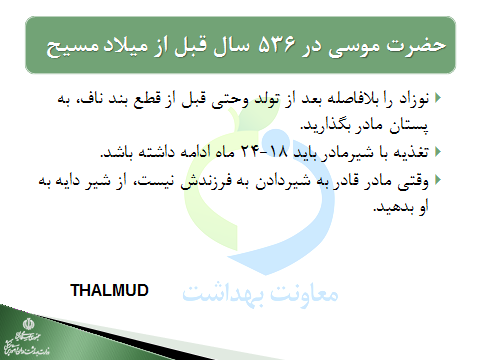 [Speaker Notes: معمولاً در ادبیات عرب، از زنى که کودک خود را شیر مى دهد تعبیر به «مرضع» مى کنند(1) ولى همان گونه که جمعى از مفسران و بعضى از ارباب لغت نوشته اند، گاه این کلمه به صورت مؤنث (مرضعة) آورده مى شود تا اشاره اى باشد به همان لحظه شیر دادن، و به تعبیر دیگر مرضع به زنى مى گویند که مى تواند بچه خود را شیر دهد، اما مرضعه، مخصوص زنى است که پستان خود را به دهان کودک شیرخوارش نهاده و در حال شیر دادن است!]
تفسیر آیه 6 سوره طلاق در ارتباط با شیردادن
زنان مطلقه 
در مورد حقوق زنان شیرده مى فرماید:
اگر حاضر شدند بعد از جدائى، فرزندان را شیر دهند اجر و مزد آنها را بپردازید
فَإِنْ أَرْضَعْنَ لَکُمْ فَآتُوهُنَّ أُجُورَهُنَّ		
)اجرتى متناسب با مقدار و زمان شیر دادن بر حسب عرف و عادت(
تفسیر آیه 2 سوره حج در ارتباط با شیردادن
اشاره به رستاخیز  (وحشت عظیم) 
که مادران شیرده از کودک شیرخوارشان غافل مى شوند:             یَوْمَ تَرَوْنَها تَذْهَلُ کُلُّ مُرْضِعَة عَمّا أَرْضَعَتْ
تعبیر فوق در آیه، نکته خاصى دارد; زیرا مى گوید: شدت وحشت زلزله رستاخیز آن قدر زیاد است که حتى اگر مادر پستان در دهان کودک شیر خوارش داشته باشد، چنان متوحش مى گردد که بى اختیار، پستان از دهانش بیرون کشیده، فراموشش مى کند
هم‌آغوشي شيرخوار و مادر 
تماس مادر و شیر خوار ، لمس بدن ، بوییدن ، نگاه كردن و فكر كردن به كودك توسط مادر در افزایش ترشح پرولاكتین و اكسی توسین نقش دارد و بهترین حالت برای ایجاد چنین حالتی ، زمانی است که کودک در حال خوردن شیر مادر است .
[Speaker Notes: معمولاً در ادبیات عرب، از زنى که کودک خود را شیر مى دهد تعبیر به «مرضع» مى کنند(1) ولى همان گونه که جمعى از مفسران و بعضى از ارباب لغت نوشته اند، گاه این کلمه به صورت مؤنث (مرضعة) آورده مى شود تا اشاره اى باشد به همان لحظه شیر دادن، و به تعبیر دیگر مرضع به زنى مى گویند که مى تواند بچه خود را شیر دهد، اما مرضعه، مخصوص زنى است که پستان خود را به دهان کودک شیرخوارش نهاده و در حال شیر دادن است!]
تفسیر آیه 23 سوره نساء در ارتباط با شیردادن
اشاره به محارم رضاعى، مى فرماید: 
(وَ أُمَّهاتُکُمُ اللاّتی أَرْضَعْنَکُمْ وَ أَخَواتُکُمْ مِنَ الرَّضاعَةِ).
«مادرانى که شما را شیر مى دهند و خواهران رضاعى شما بر شما حرامند»
حدیث معروفى از پیغمبر اکرم(صلى الله علیه وآله):
 یَحْرُمُ مِنَ الرِّضاعِ ما یَحْرُمُ مِنَ النَّسَبِ: 
«تمام کسانى که از نظر ارتباط نسبى حرامند، از نظر شیرخوارگى نیز حرام مى شوند»
[Speaker Notes: حداقل 15 مرتبه به تناوب (9) يا 24 ساعت پياپي بدون آن كه در آن 24 ساعت غير از شير دايه، آب و احياناًداروي ضروري، چيز ديگري بخورد ميان شيرخوار و شير‌دهنده و همسر و فرزندان مشترك شير‌دهنده و شوهرش نوعي رابطه محرميت و خويشاوندي به وجود مي‌آيد. در آيه مباركه 32 سوره نساء اين موضوع با عبارت <… و امهاتكم الا‌تي ارضعنكم و اخواتكم من الرضاعه> اين نوع خويشاوندي و تبعات آن مورد اشاره قرار گرفته است.
قابل ذكر است كه مكيده شدن پستان خانم شيرده، توسط طفل شير‌خوار با نوعي تداخل و همبستگي فيزيولوژيك ميان شيرخوار و شير‌دهنده همراه است به عبارت ديگر شير‌خوار از طريق رفلكس نوك پستان، هيپوتالا‌موس - هيپوفيز و ترشح هورمون اكسي‌توسين (از قسمت خلفي) و پرولا‌كتين (از قسمت قدامي) غده هيپوفيز و پيامد‌هاي فيزيولوژيك آن در فيزيولوژي مادر تصرف مي‌كند و سبب توليد و ترشح شير خواهد شد.]
شیر مادر بی نظیر است(بهترین شیر)
شیر مادر مبارک ترین غذای کودک است(بهترین شیر)
اجر مادر در شیردادن به فرزند
انتخاب دایه برای شیردهی به کودک
حق لبا يا حق تغذيه كودك از آغوز
شیر دادن کمتر از 21 ماه، ستم به کودک است
تغذيه انحصاري شیرخوار با شيرمادر تا 6 ماهگي
شيردهي از دو پستان در هر نوبت
[Speaker Notes: در روایات اسلامی با استناد به آیه 15 سوره احقاف حداقل زمان شیر دادن به کودک 21 ماه و حد مطلوب و کامل آن با استناد به آیه233  سوره بقره 24 ماه ذکر شده است.  دادن غذای تکمیلی را نیز از زمان رویش اولین دندان های شیری پیشین فک تحتانی (6 ماهگی ) توصیه فرموده اند. 
از حضرت رسول اكرم (ص) نقل مي‌كند كه فرمود <جعل الله تعالي ذكره رزقه في ثري امه في احديهما شرابه و في الا‌خري طعامه و حتي وضع اتاه الله عزو جل في كل يوم بما قدر فيه من رزق> (51) يعني خداوند متعال روزي كودك را در دو پستان مادر قرار داده است. در بخشي آب و در بخش ديگر غذاي او را و از هنگام ولا‌دت كودك به تناسب نياز هر روز وي روزي متناسب آن روز او را مقدر فرموده است.
در توصيه حضرت امام صادق (ع) به همسرشان نيز با تأكيد بر شير دادن از هر دو پستان در هر بار شيردادن به تامين آب و غذاي طفل اشاره شده است (61) دانش روز ما به رقيق بودن شيري كه در آغاز هر بار شير خوردن دريافت مي‌شود و تامين آب مورد نياز و اطفاء حس تشنگي كودك گواهي مي‌دهد. به عكس تركيب شير پسين چرب‌تر، غليظ‌تر و متراكم‌تر است.
حضرت امام صادق (ع) نقل شده كه آغوش چپ مادر، جايگاه مناسب‌تر شيرخوار است و
 چنانكه درحديث نقل شده از حضرت رسول اكرم (ص) با جمله <.... فان اسهرها ليله كان لها مثل اجر سبعين رقبه تعتقهم في سبيل الله> (شیردهی در شب) ديده مي‌شود.
در چند روايت نوراني از جمله اين روايت نقل شده از حضرت امام صادق (ع) <ان للمراه في حملها الي وضعها الي فصالها من الا‌جر كالمرابط في سبيل الله فان هلكت فيما بين ذالك فلها اجر شهيد> (22) براي مادر شير‌ده اجر مجاهد در راه خدا منظور شده و حتي اجر شهادت براي مادري كه در چنين زماني از دنيا برود، قائل شده است.
21- اجر ترويج تغذيه با شيرمادر.
در حديث <الدال علي الخير كفاعله> (32) دعوت كننده به كار خير همانند عمل‌كننده به آن ارزيابي گرديده است و اين عبارت نويد‌بخش آن است كه ترويج تغذيه با شيرمادر نيز مشروط به پاكي و صفاي نيت، انسان را از اجر بسيار شير دادن به كودك بهره‌مند مي‌سازد.
لذا اميد مي‌رود هر تلا‌شي كه در مورد ترويج تغذيه با شيرمادر صورت گيرد انسان را از چنين ثوابي منتفع سازد بي‌آن كه چيزي از اجر مادر شيرده بكاهد. سخن با حديث گرانقدر ديگري در اين زمينه به پايان مي رسد:]
تغييرات تدريجي تركيب شيرمادر(متغيربودن روزانه تركيب شيروتناسب آن با نياز شيرخوار)
هم آغوشي مادر و كودك(حضرت امام جعفر صادق(ع) نقل شده كه آغوش چپ مادر، جایگاه مناسب تر شیرخوار است) 
اجر فراوان در تغذيه نيمه شب شيرخوار
مكيدن مكرر پستان راز تداوم و فزوني شيرمادر
شیر دادن فرزند در حال نماز
شير دادن از پستان همانند جهاد در راه خدا
اجر ترويج تغذيه با شيرمادر
[Speaker Notes: در روایات اسلامی با استناد به آیه 15 سوره احقاف حداقل زمان شیر دادن به کودک 21 ماه و حد مطلوب و کامل آن با استناد به آیه233  سوره بقره 24 ماه ذکر شده است.  دادن غذای تکمیلی را نیز از زمان رویش اولین دندان های شیری پیشین فک تحتانی (6 ماهگی ) توصیه فرموده اند. 
از حضرت رسول اكرم (ص) نقل مي‌كند كه فرمود <جعل الله تعالي ذكره رزقه في ثري امه في احديهما شرابه و في الا‌خري طعامه و حتي وضع اتاه الله عزو جل في كل يوم بما قدر فيه من رزق> (51) يعني خداوند متعال روزي كودك را در دو پستان مادر قرار داده است. در بخشي آب و در بخش ديگر غذاي او را و از هنگام ولا‌دت كودك به تناسب نياز هر روز وي روزي متناسب آن روز او را مقدر فرموده است.
در توصيه حضرت امام صادق (ع) به همسرشان نيز با تأكيد بر شير دادن از هر دو پستان در هر بار شيردادن به تامين آب و غذاي طفل اشاره شده است (61) دانش روز ما به رقيق بودن شيري كه در آغاز هر بار شير خوردن دريافت مي‌شود و تامين آب مورد نياز و اطفاء حس تشنگي كودك گواهي مي‌دهد. به عكس تركيب شير پسين چرب‌تر، غليظ‌تر و متراكم‌تر است.
حضرت امام صادق (ع) نقل شده كه آغوش چپ مادر، جايگاه مناسب‌تر شيرخوار است و
 چنانكه درحديث نقل شده از حضرت رسول اكرم (ص) با جمله <.... فان اسهرها ليله كان لها مثل اجر سبعين رقبه تعتقهم في سبيل الله> (شیردهی در شب) ديده مي‌شود.
در چند روايت نوراني از جمله اين روايت نقل شده از حضرت امام صادق (ع) <ان للمراه في حملها الي وضعها الي فصالها من الا‌جر كالمرابط في سبيل الله فان هلكت فيما بين ذالك فلها اجر شهيد> (22) براي مادر شير‌ده اجر مجاهد در راه خدا منظور شده و حتي اجر شهادت براي مادري كه در چنين زماني از دنيا برود، قائل شده است.
21- اجر ترويج تغذيه با شيرمادر.
در حديث <الدال علي الخير كفاعله> (32) دعوت كننده به كار خير همانند عمل‌كننده به آن ارزيابي گرديده است و اين عبارت نويد‌بخش آن است كه ترويج تغذيه با شيرمادر نيز مشروط به پاكي و صفاي نيت، انسان را از اجر بسيار شير دادن به كودك بهره‌مند مي‌سازد.
لذا اميد مي‌رود هر تلا‌شي كه در مورد ترويج تغذيه با شيرمادر صورت گيرد انسان را از چنين ثوابي منتفع سازد بي‌آن كه چيزي از اجر مادر شيرده بكاهد. سخن با حديث گرانقدر ديگري در اين زمينه به پايان مي رسد:]
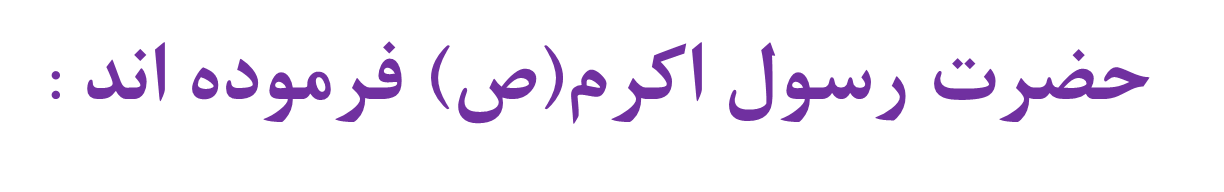 ...چون زایمان کند هر جرعه ای که از شیر او در آید و هر بار که طفل پستان او را می مکد برای هر جرعه و هر بار مکیدن ثوابی است و اگر برای شیر دادن و مراقبت از کودک شیرخوار شبی بیدار گردد پاداشی معادل آزاد کردن هفتاد بنده در راه خدا دارد
حضرت رسول اكرم(ص) فرموده اند : لَیسَ لِلصَّبّیِ لَبَنٌ خَیرٌ مِن لَبَنِ اُمِّهِ
براي شيرخوارهيچ شيري بهتراز شيرمادرش نيست
(مستدرک الوسائل- جلد 15)
امیر المؤمنین فرموده اند : ما مِن لَبَنٍ رُضِعَ به الصبیِّ اَعظَمُ بَرَکَةً عَلَیهِ مِن لَبَنِ اُمِّهِ
هیچ شیری برای تغذیه نوزاد، با برکت تر از شیر مادرش نیست
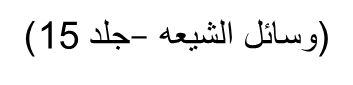 پیامبر اکرم صلی الله علیه و آله.. فَاِذا فَطَمَت وَلَدَها،قالَ الحُّق جَلَّ ذِکُرُهُ: یا اَیَّتُهَا المَراَة، قَد غَفَرتُ لَکِ ما تَقَدَّمَ مِن الذُّنُوبِ فَاستَأنِفِی العَمَلَ
پس اگر فرزندش را از شیر گرفت،خدای متعال به او فرماید
 ای زن! بدان که تمام گناهانت را آمرزیدم، پس عمل خود را از سر بگیر.
(مستدرک الوسائل- جلد 15)
حضرت امام جعفر صادق (ع)
برای مادر شیرده، اجر مجاهد در راه خدا منظور شده و حتی برای مادری که در چنین زمانی از دنیا برود اجر شهادت قائل شده است
پیامبر اکرم صلی الله علیه و آله
اِیّاکُم اَن تَستَرضِعُوا الحمَقاءَ، َفاِنَّ اللّبَنَ یُنشِئُهُ عَلَیهِ
مبادا برای شیردادن به فرزند خود از زن احمق استفاده کنید زیرا شیر پایه و اساس رشد و تربیت فرزند است(مستدرک الوسائل- جلد 15) 
وَقَوُّا اَولادَکُم لَبَن البَغِیَّة وَ المَجنُونَة،فَاِنَّ اللَّبَنَی یَعدی
از شیردادن زن بدکاره و دیوانه برای فرزندانتان پرهیز کنید، زیرا شیر اثر خود را می گذارد. (دُرَرُ الاخبار- جلد 2)
 حضرت امام صادق علیه السلام
رِضاعُ الیَهُودّیة و النصرانیةّ اَحَبُّ اِلَیَّ مِن رِضاعِ النّاصِبَّیة، فَاحذَرُوا النَصّاب اَن تُظائِروُهُم 
شیر دهنده یهودی و یا نصرانی نزد من بهتراست از شیردادن زنان ناصبی، پس زنان ناصبی را به دایگی انتخاب نکنید. (مستدرک الوسائل- جلد 15)
امام صادق (ع) فرمودند: 
مقدار واجب شیردهی، ۲۱ ماه است، پس زنی که کمتر از آن شیر دهد، کم گذاشته و کوتاهی کرده است و اگر ارادهٔ اتمام دوران شیردهی دارد، دو سال کامل مطلوب است
زمان شیردهی ۲۱ ماه است، پس کمتر از آن ستمی (جور) بر کودک شمرده می شود
حضرت رسول اكرم (ص) فرمود: 
خداوند متعال روزی كودك را در دو پستان مادر قرار داده است. در بخشی آب و در بخش دیگر غذای او را و از هنگام ولادت كودك ، به تناسب نیاز هر روز وی، روزی متناسب آن روز او را مقرر فرموده است
بودا: زن پس از زايمان به متا سوق داده ميشود(عشق ومحبت،تكامل معنوي)
هندو: شيردادن به شيرخوار مثل شيردادن به كريشناي مقدس است
يهود: توصيه شيردهي 2 سال ، ومادر متدين كسي است 
    كه به شير دادن بعنوان يك وظيفه ديني و طبيعي مي نگرد
مسيح: رفتن به غار شير مريم جهت افزايش شير
ودر انجيل : مبارك باد به پستانهائي كه به تو شير داده اند
كليساي عصر جديد: حمايت و تشويق تغذيه با شيرمادر